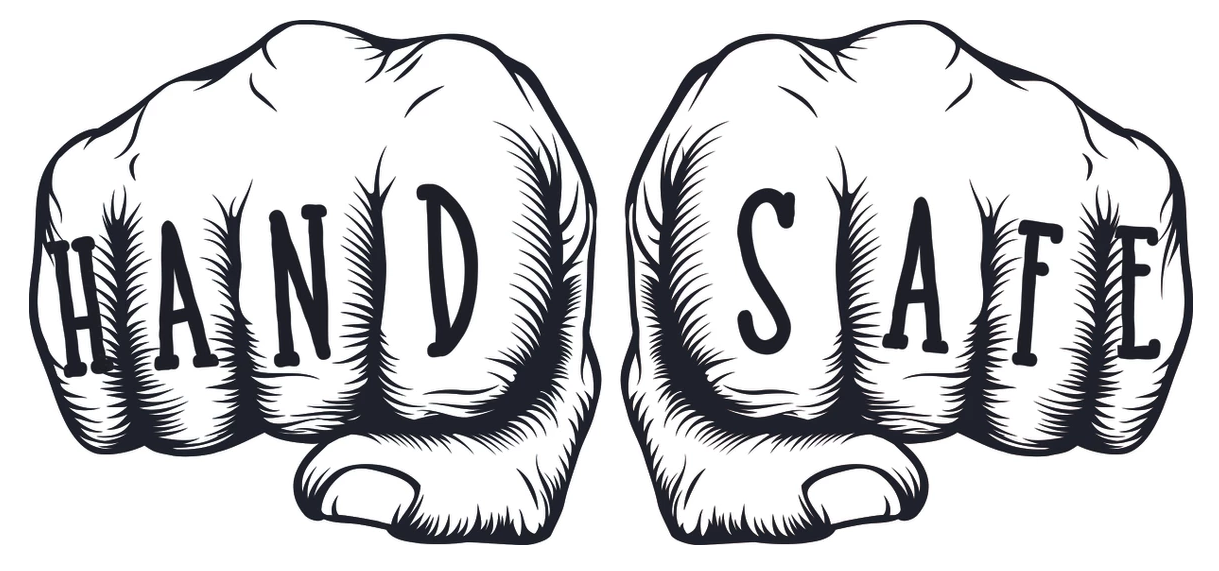 Hand Incident Prevention
Know the risk Factors:
PPE is known as the last line of defense based on the Hierarchy of Controls – yet it is vital to all Trade Professionals due to unknown hazards they are subjected to during operational tasks. Laceration incidents attribute to around 27% of all incidents that require medical care based on BLS statistics. Hands and Arms are the areas of the body most impacted due to lacerations. Hand PPE (gloves) have many different protective measures within design features that include protecting the hands from lacerations, impact protection, chemical burns, vibration exposure, punctures, abrasions, knuckle fracture, etc. – Gloves that are the improper size can also be additional hazards, too tight, or improper protection. Understanding proper fit and the type of hand PPE will help you work safe and increase comfort while engaged in your operations.   























Please discuss this with your crew and ask them to identify 4 hazards and precautions associated with Hand Safety and Incident Prevention, then flip the page over and see if they identified the same things as we did.  Challenge them to identify the hazards before reviewing them on page 4.
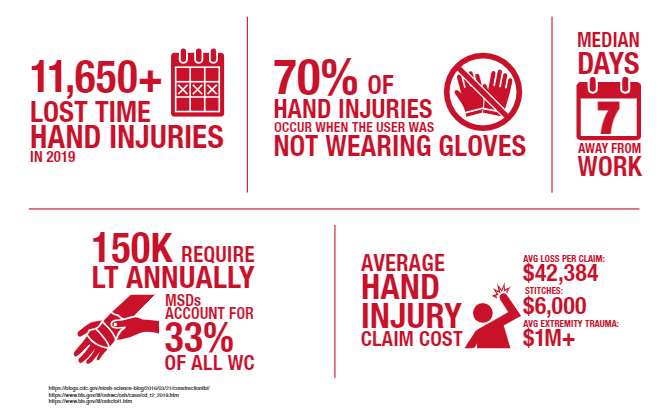 1
Topic: Hand Incident Prevention
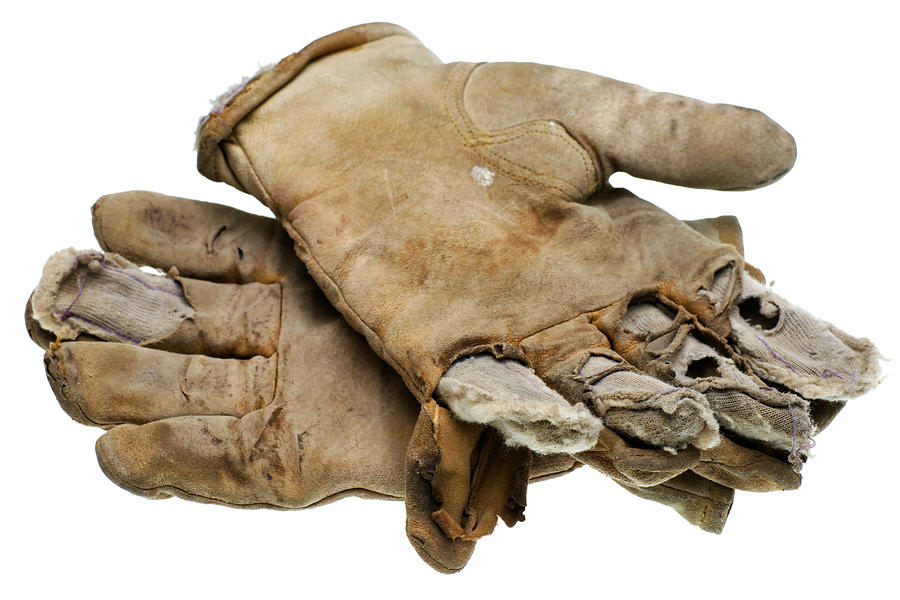 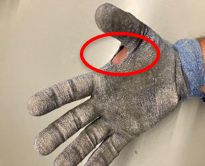 Gloves with holes in them should be removed from operational use to avoid injury.
Inspect gloves prior to use – avoid using gloves with exposed skin.
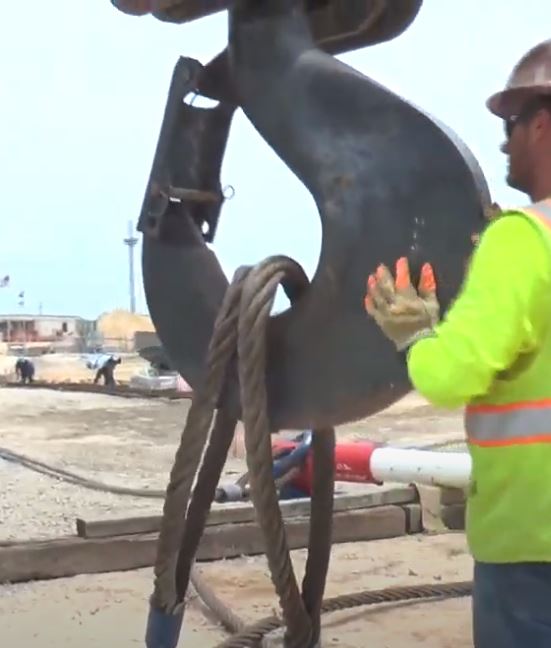 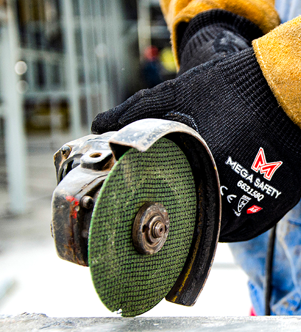 Wear the correct gloves for specific hazards / avoid creating a hazard.
Rigging Hazards – pinch points and cut hazards – Inspect and identify, take your time and plan each load.
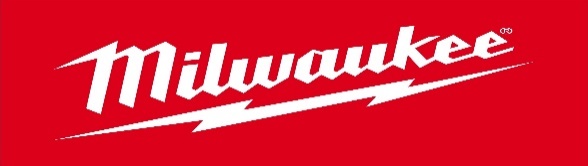 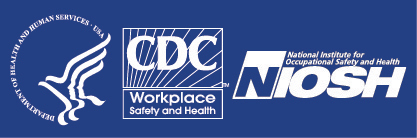 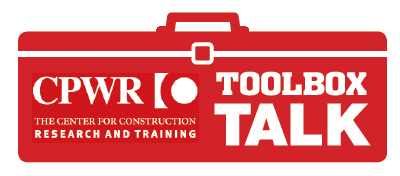 2
Recap
Topic: Hand Incident Prevention
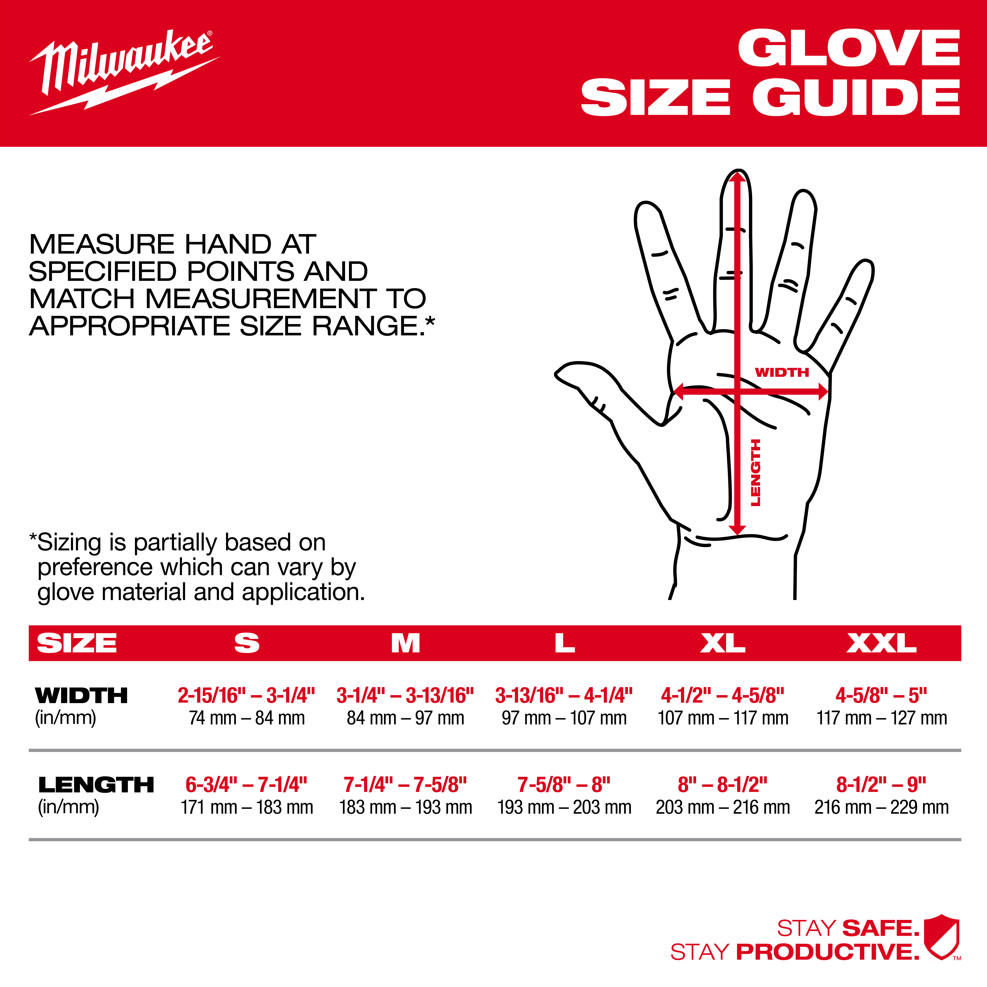 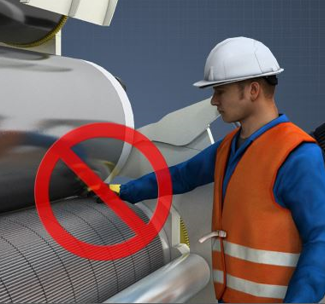 Know the hazards of wearing gloves that fit correctly and high hazard areas.
Wearing the correct size of gloves  is important as gloves the wrong size can create hazards.
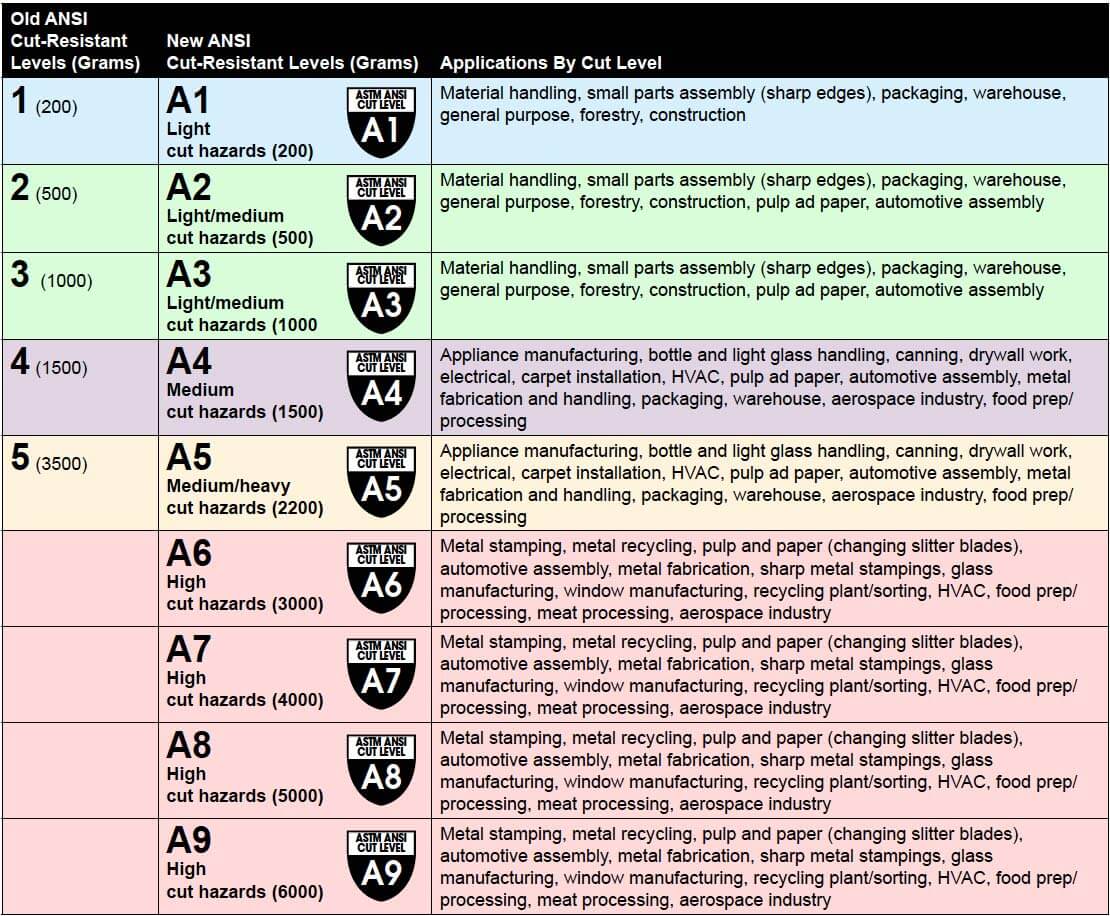 Going cordless – removing cords and improving the reduction of fall and shock hazards. NO GFCI’s needed
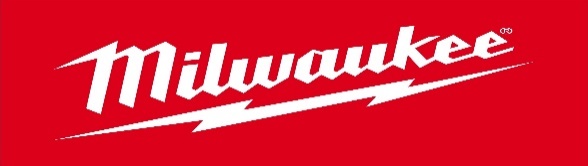 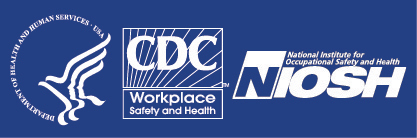 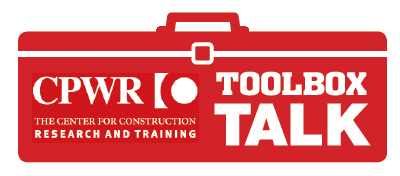 3
Recap
Topic: Hand Incident Prevention
Crew Member’s Names
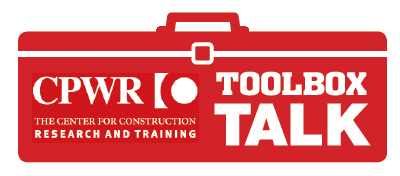 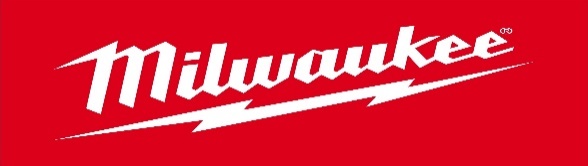 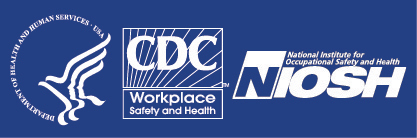 4